Solving Simple Equations
Solving Simple Equations
Nov 2017 2H Q5
1 Marker
Nov 2017 2H Q5
Solving Simple Equations
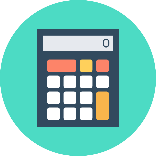 Solve 4(3x − 2) = 2x − 5 
[3 marks]
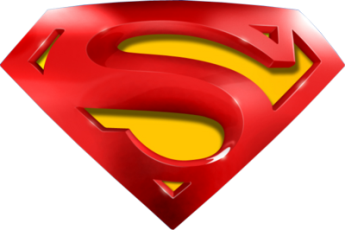 Nov 2017 2H Q5
Solving Simple Equations
A
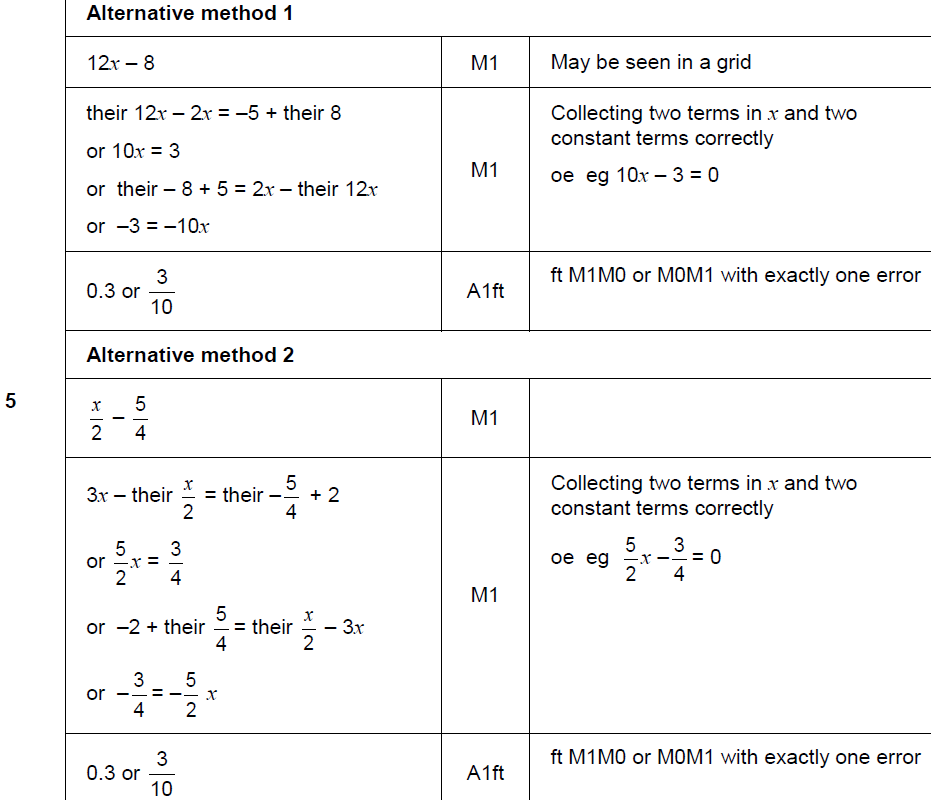 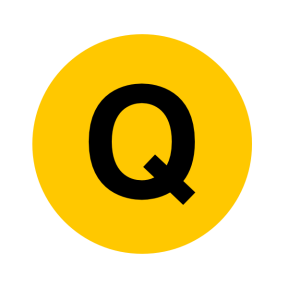 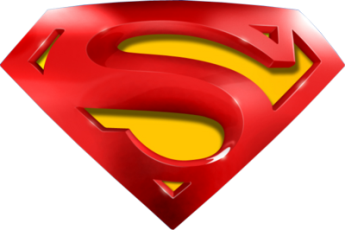 Nov 2017 2H Q5
Solving Simple Equations
A
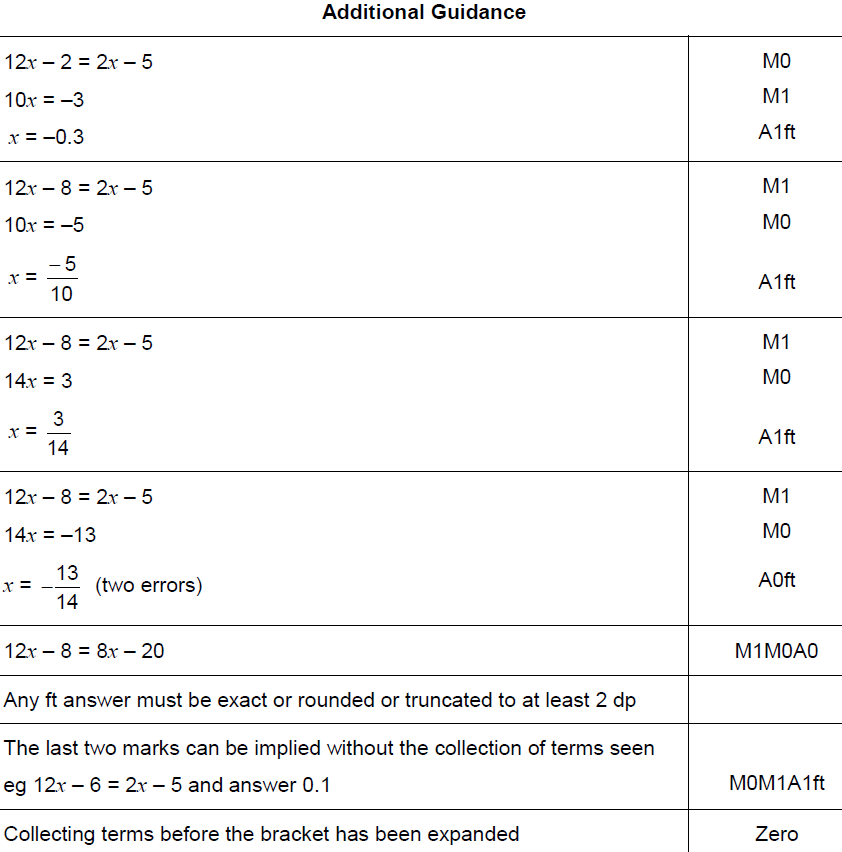 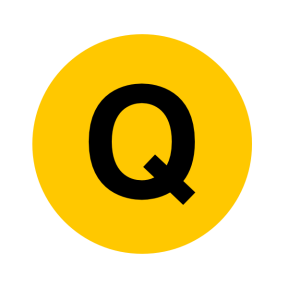